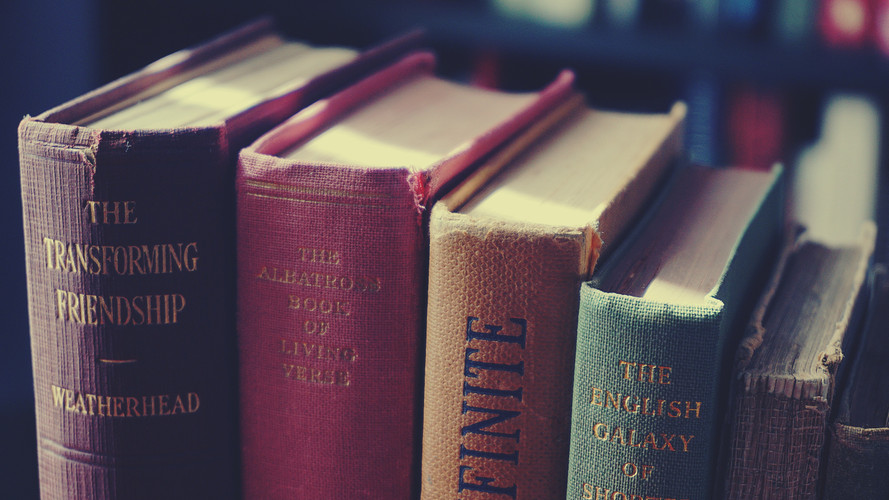 BY YUSHEN
读书分享会
周末好书分享座谈会
WEEKEND BOOK SHARING FORUM
主讲人：PPT汇
演讲时间：20XX
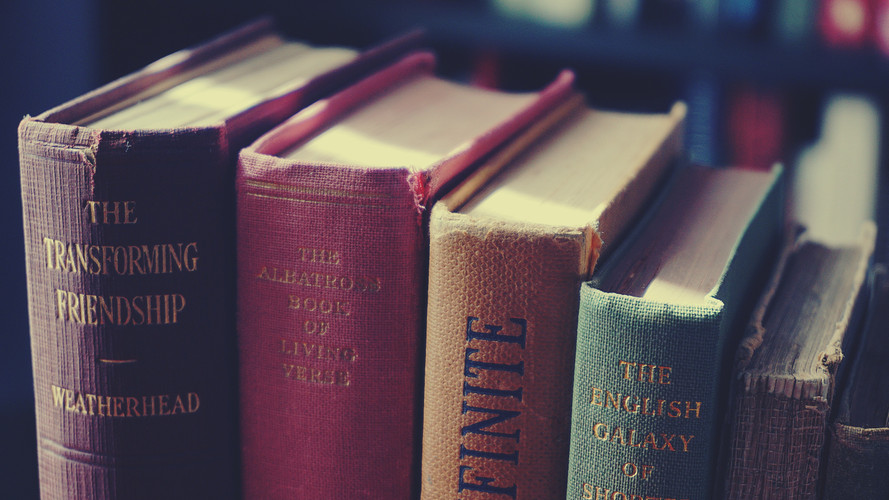 BY YUSHEN
作者介绍
01
INTRODUCTION
目录
剧情内容
02
PLOT CONTENT
人物性格
03
CHARACTER
心得感悟
04
FEELINGS
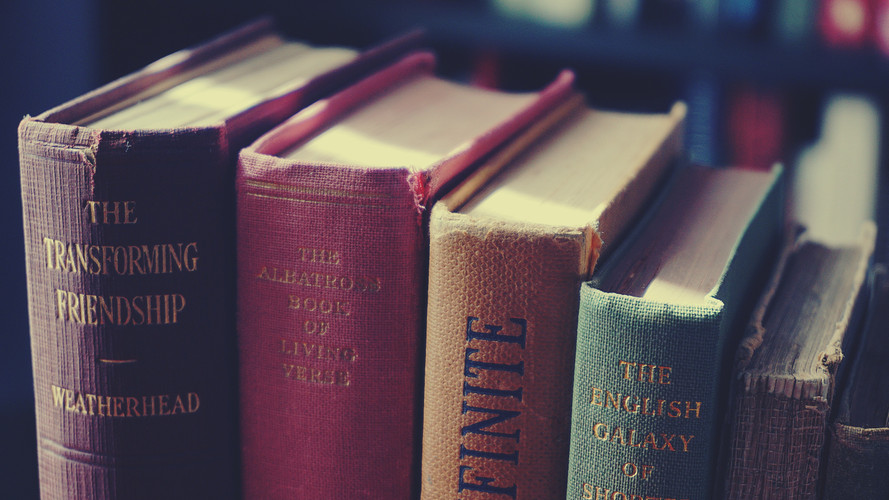 BY YUSHEN
PRAT
01
作者介绍
BY YUSHEN
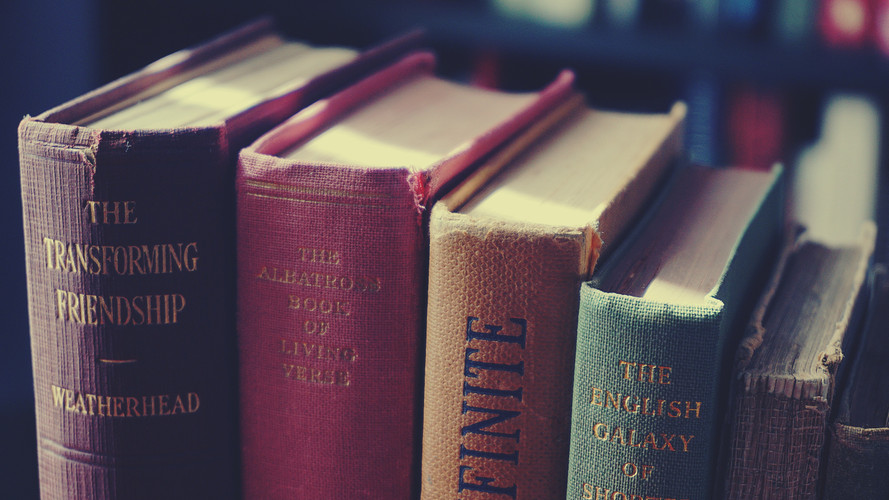 作者介绍
01
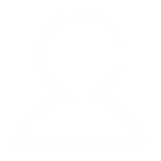 INTRODUCTION
标题文字添加
点击此处添加文本内容，如关键词、部分简单介绍等。
点击此处添加文本内容.点击此处添加文本内容，如关键词、部分简单介绍等。点击此处添加文本内容.
BY YUSHEN
标题文字添加
标题文字添加
标题文字添加
标题文字添加
点击此处添加文本内容，如关键词、部分简单介绍等。点击此处添加文本内容.
点击此处添加文本内容，如关键词、部分简单介绍等。点击此处添加文本内容.
点击此处添加文本内容，如关键词、部分简单介绍等。点击此处添加文本内容.
点击此处添加文本内容，如关键词、部分简单介绍等。点击此处添加文本内容.
作者介绍
01
INTRODUCTION
BY YUSHEN
添加文本标题
单击此处键入文本单击此处键入文本单击此处键入文本单击此处单击此处处键入单击此处键入文本单击此处键入文本单击此处键入文本单击此处单击此处处键入
作者介绍
01
INTRODUCTION
输入标题
零售
输入
标题
输入标题
输入标题
输入
标题
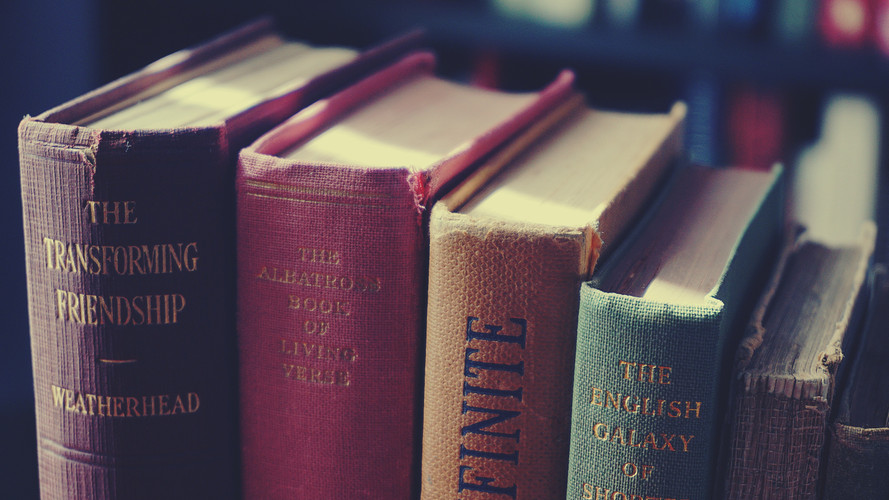 BY YUSHEN
PRAT
02
作者介绍
BY YUSHEN
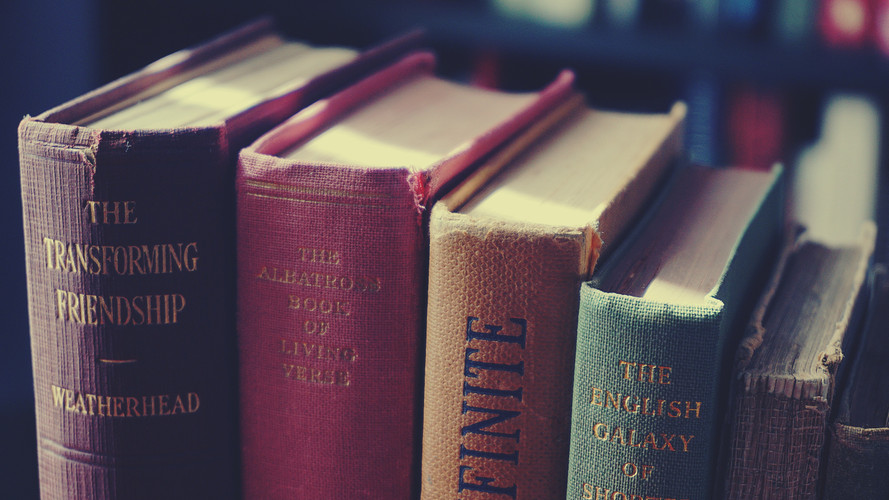 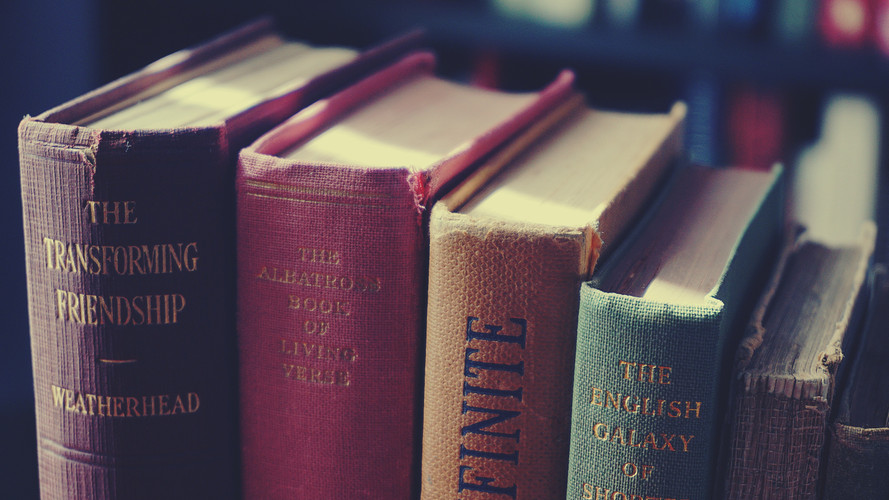 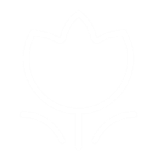 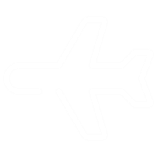 剧情内容
02
PLOT CONTENT
标题文字添加
标题文字添加
单击此处键入文本单击此处键入文单击此处键入文本
击此处键入文本单击单击
单击此处键入文本单击此处键入文单击此处键入文本
击此处键入文本单击单击
BY YUSHEN
剧情内容
02
标题文字添加
标题文字添加
标题文字添加
标题文字添加
PLOT CONTENT
点击此处添加文本内容，如关键词、部分简单介绍等。点击此处添加文本内容.
点击此处添加文本内容，如关键词、部分简单介绍等。点击此处添加文本内容.
点击此处添加文本内容，如关键词、部分简单介绍等。点击此处添加文本内容.
点击此处添加文本内容，如关键词、部分简单介绍等。点击此处添加文本内容.
BY YUSHEN
剧情内容
02
PLOT CONTENT
标题文字添加
标题文字添加
标题文字添加
标题文字添加
标题文字添加
单击此处键入文本单击此处键入文单击此处键入文本
击此处键入文本单击单击
单击此处键入文本单击此处键入文单击此处键入文本
击此处键入文本单击单击
单击此处键入文本单击此处键入文单击此处键入文本
击此处键入文本单击单击
单击此处键入文本单击此处键入文单击此处键入文本
击此处键入文本单击单击
单击此处键入文本单击此处键入文单击此处键入文本
击此处键入文本单击单击
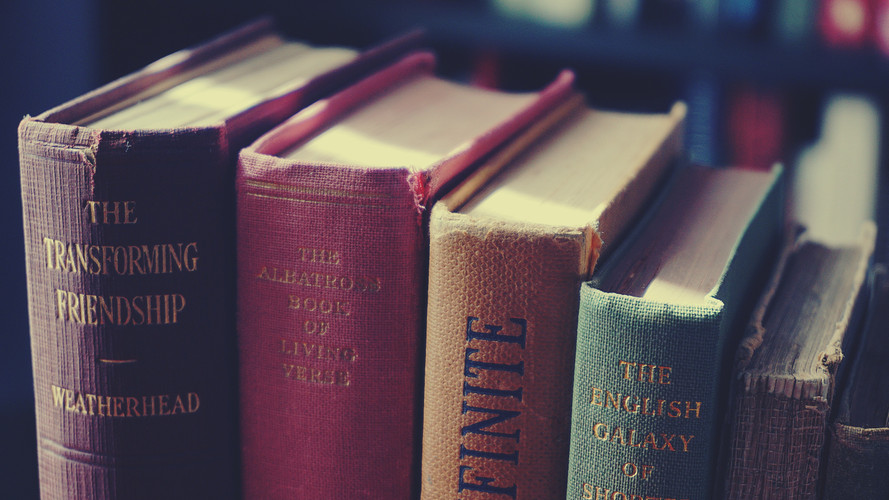 BY YUSHEN
PRAT
03
人物性格
BY YUSHEN
标题文字添加
标题文字添加
标题文字添加
01
人物性格
点击此处添加文本内容，如关键词、部分简单介绍等。点击此处添加文本内容.
点击此处添加文本内容，如关键词、部分简单介绍等。点击此处添加文本内容.
点击此处添加文本内容，如关键词、部分简单介绍等。点击此处添加文本内容.
03
CHARACTER
02
03
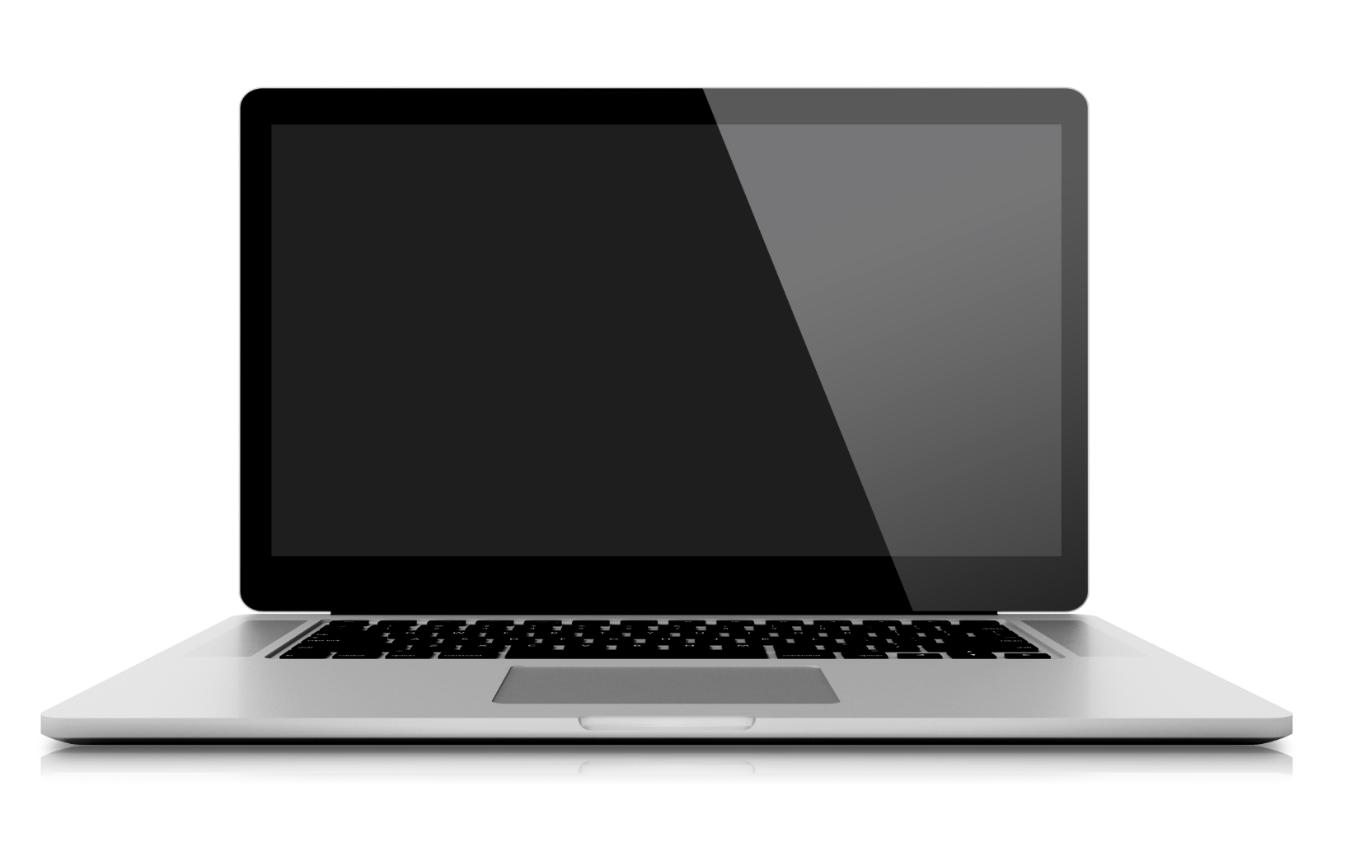 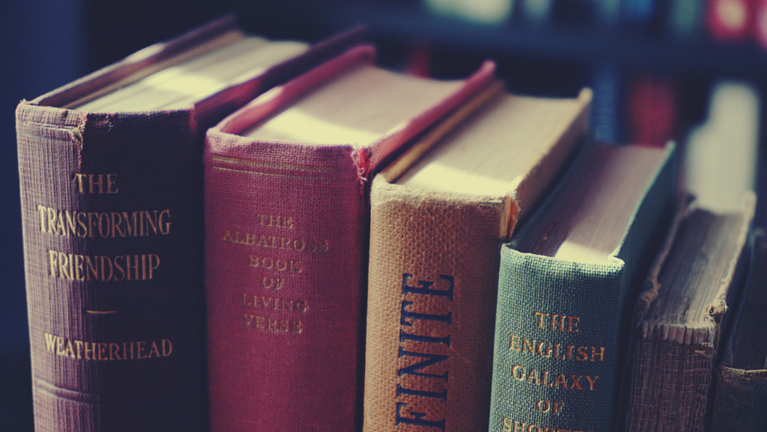 BY YUSHEN
标题文字添加
人物性格
03
点击此处添加文本内容，如关键词、部分简单介绍等。
点击此处添加文本内容.点击此处添加文本内容，如关键词、部分简单介绍等。点击此处添加文本内容.
CHARACTER
标题文字添加
标题文字添加
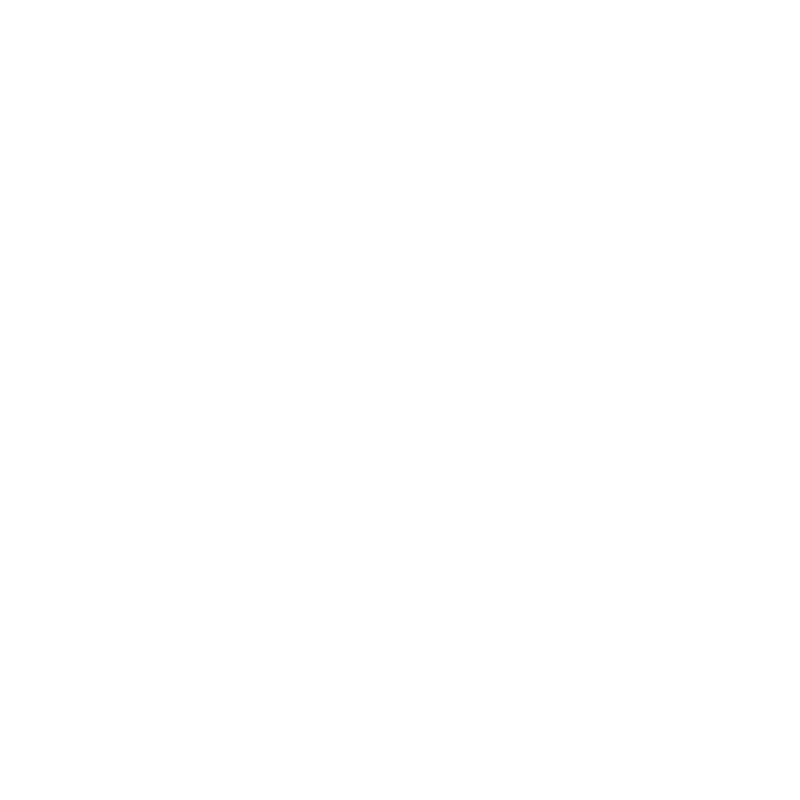 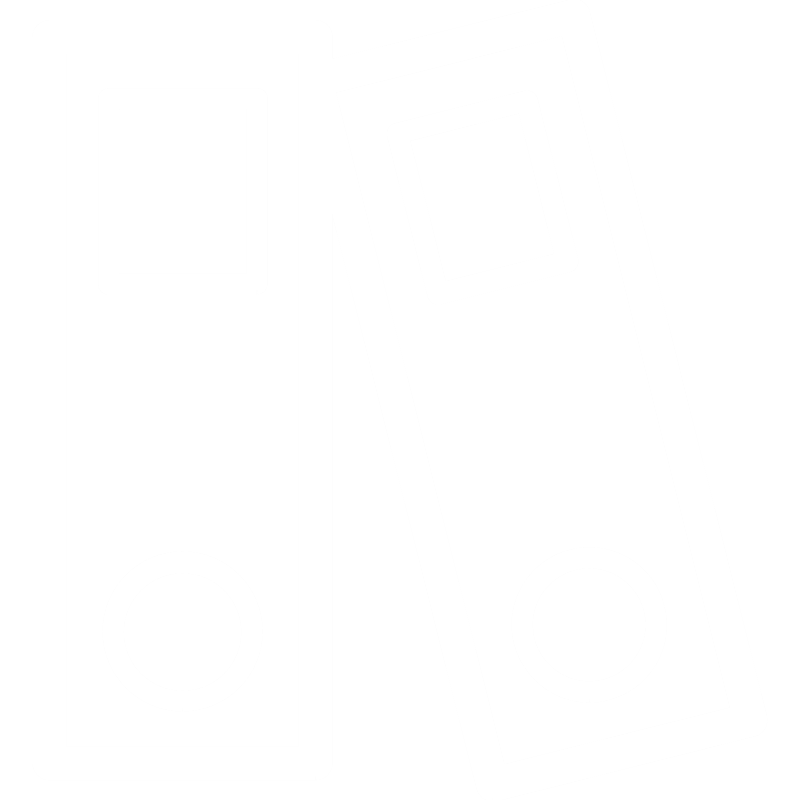 标题文字添加
标题文字添加
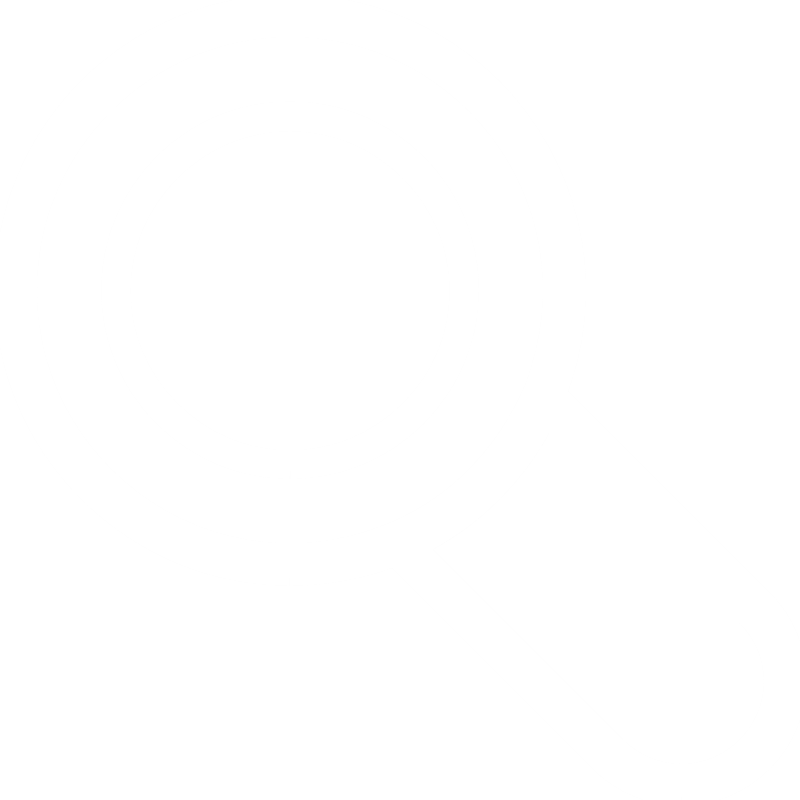 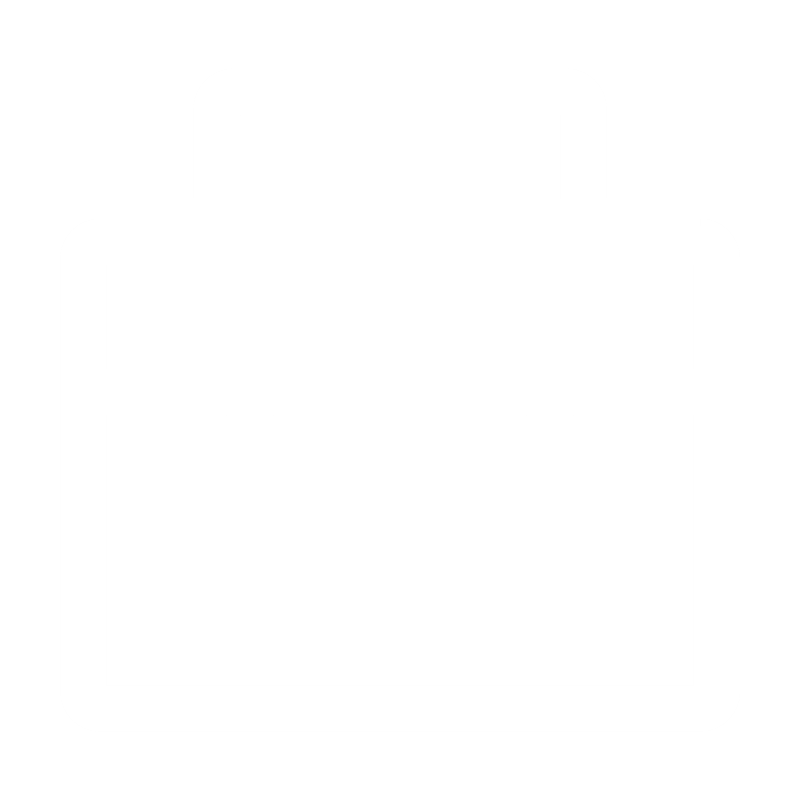 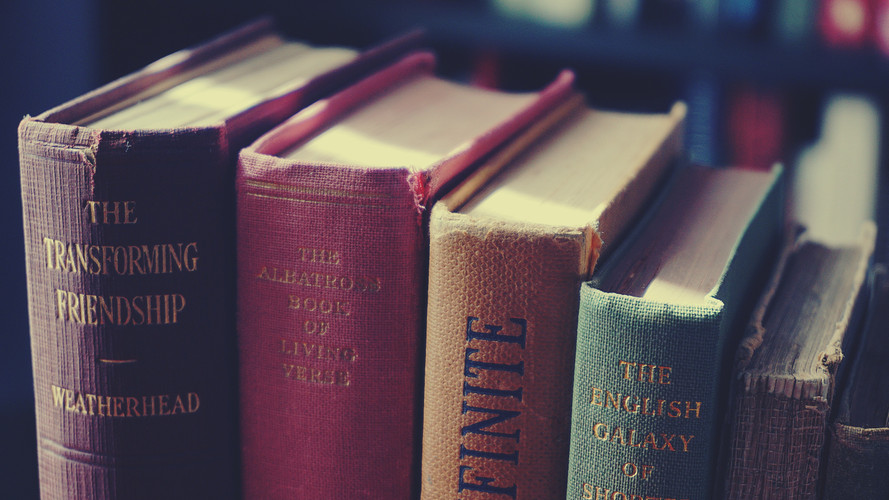 BY YUSHEN
PRAT
04
心得感悟
BY YUSHEN
标题文字添加
心得感悟
04
点击此处添加文本内容，如关键词、部分简单介绍等。点击此处添加文本内容.
FEELINGS
标题文字添加
点击此处添加文本内容，如关键词、部分简单介绍等。点击此处添加文本内容.
标题文字添加
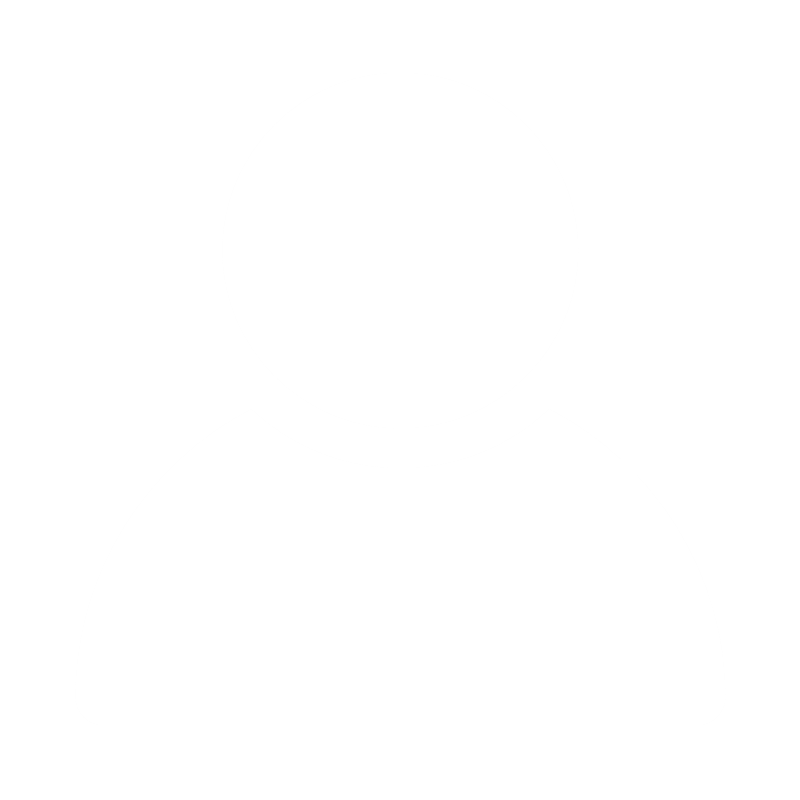 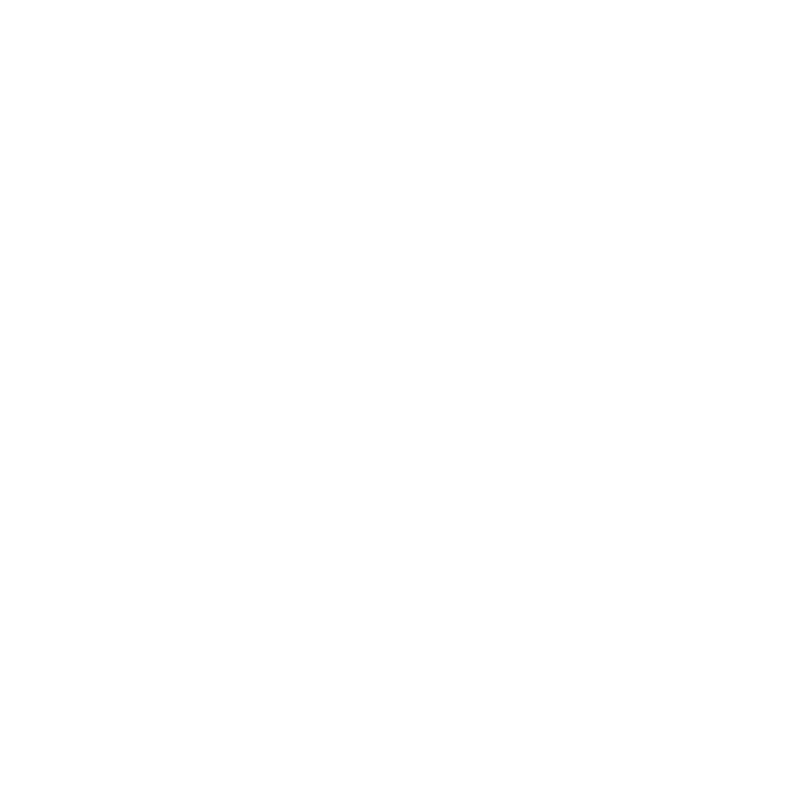 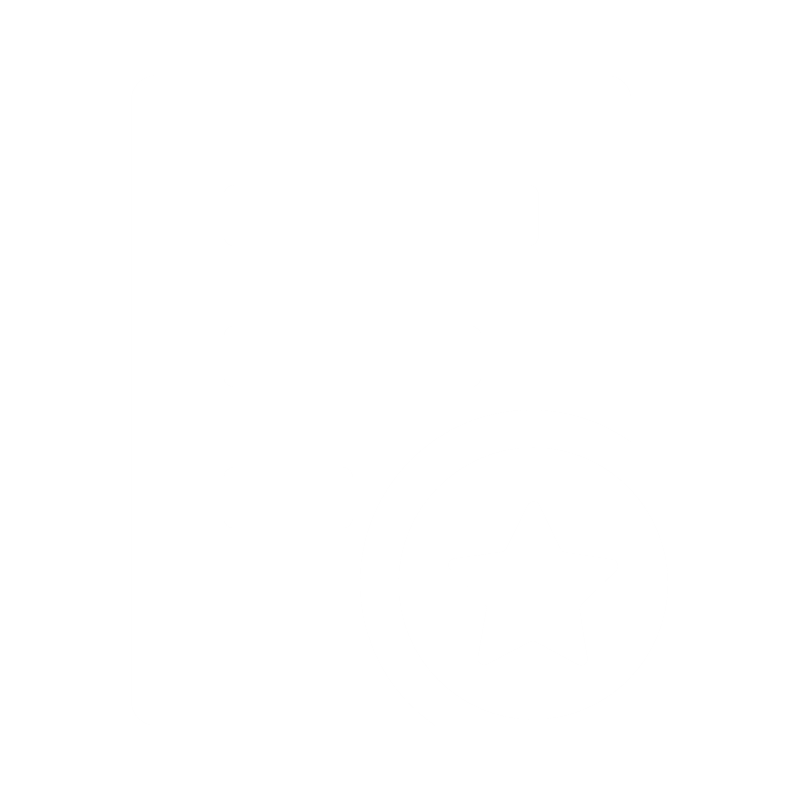 点击此处添加文本内容，如关键词、部分简单介绍等。点击此处添加文本内容.
BY YUSHEN
单击此处键入文本单击此处键入文本单击此处
单击此处键入文本单击此处键入文本单击此处
心得感悟
04
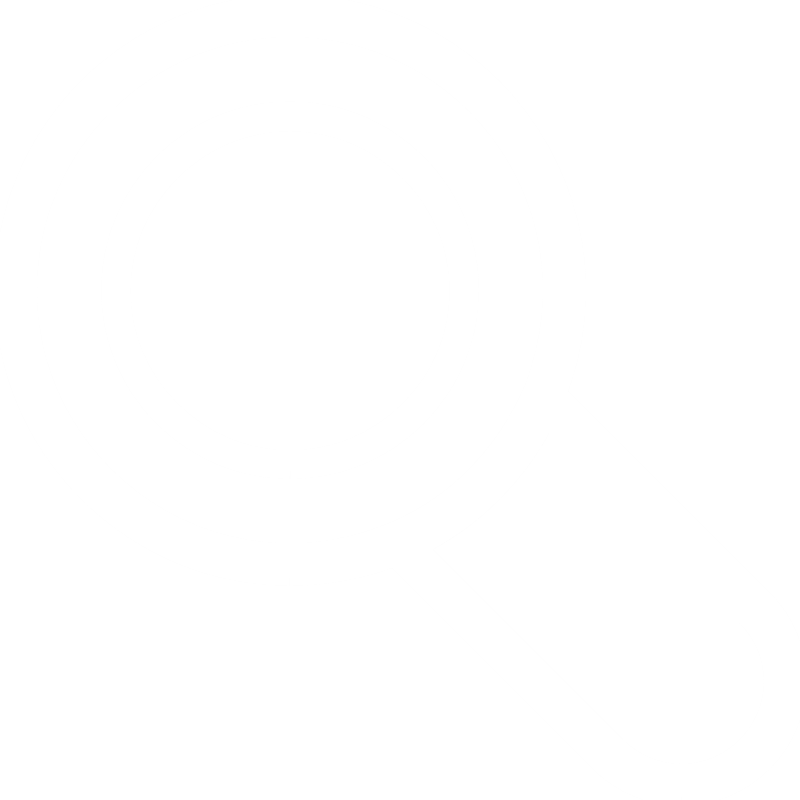 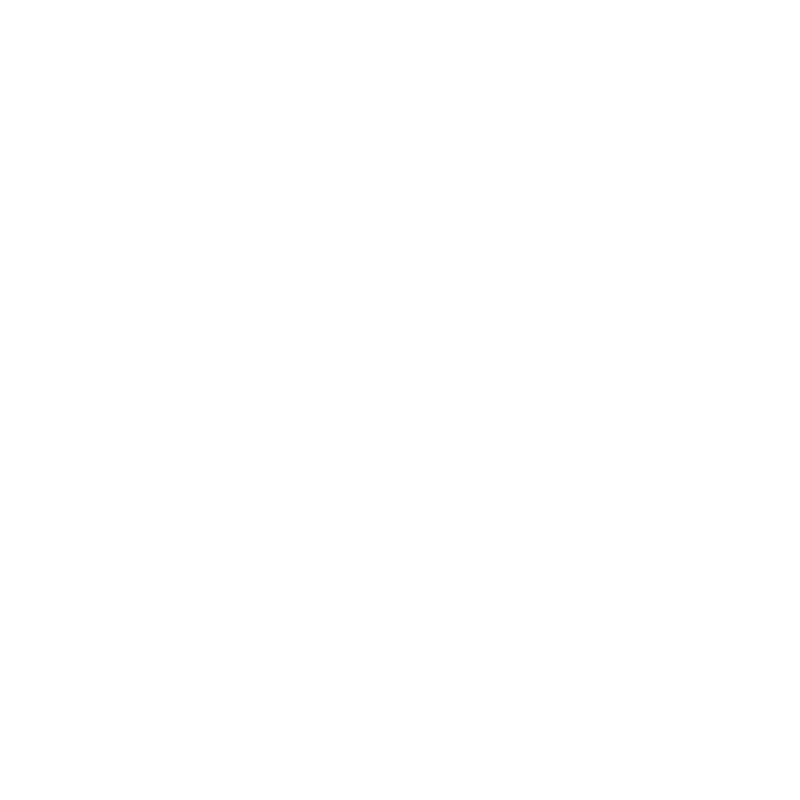 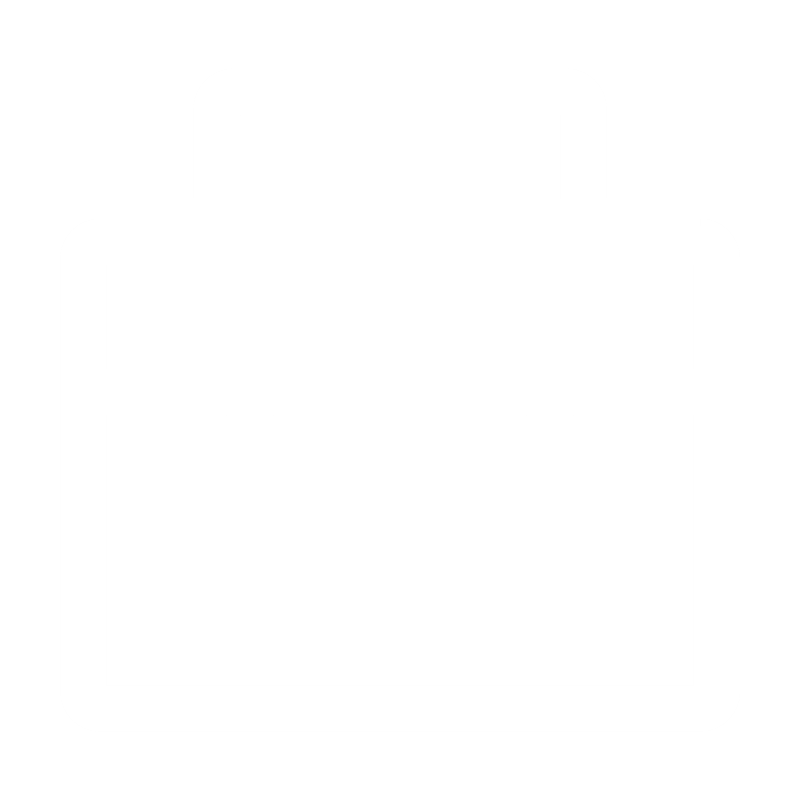 FEELINGS
标题文字添加
标题文字添加
标题文字添加
标题文字添加
标题文字添加
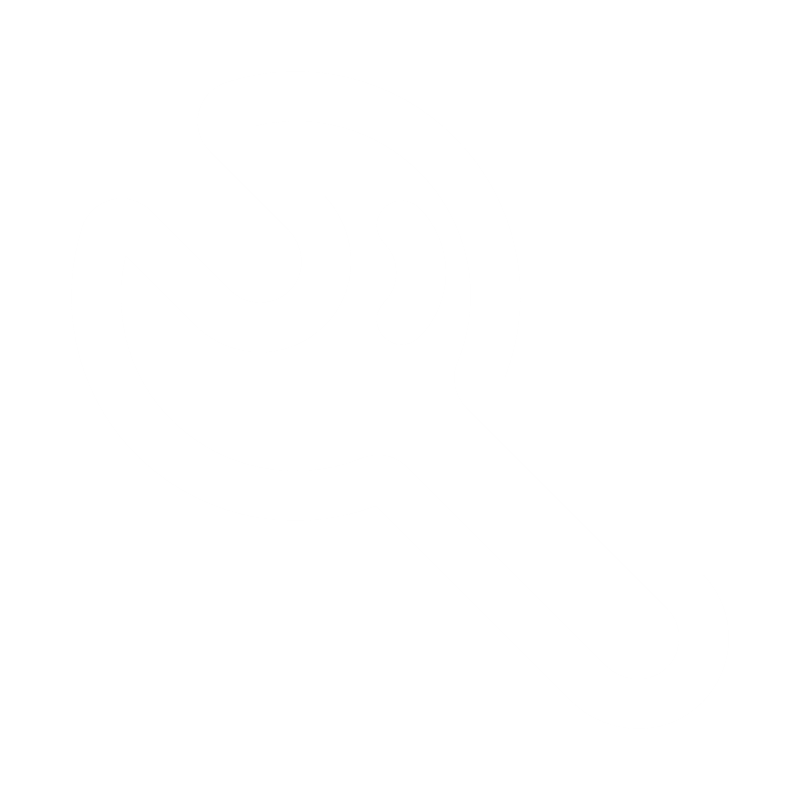 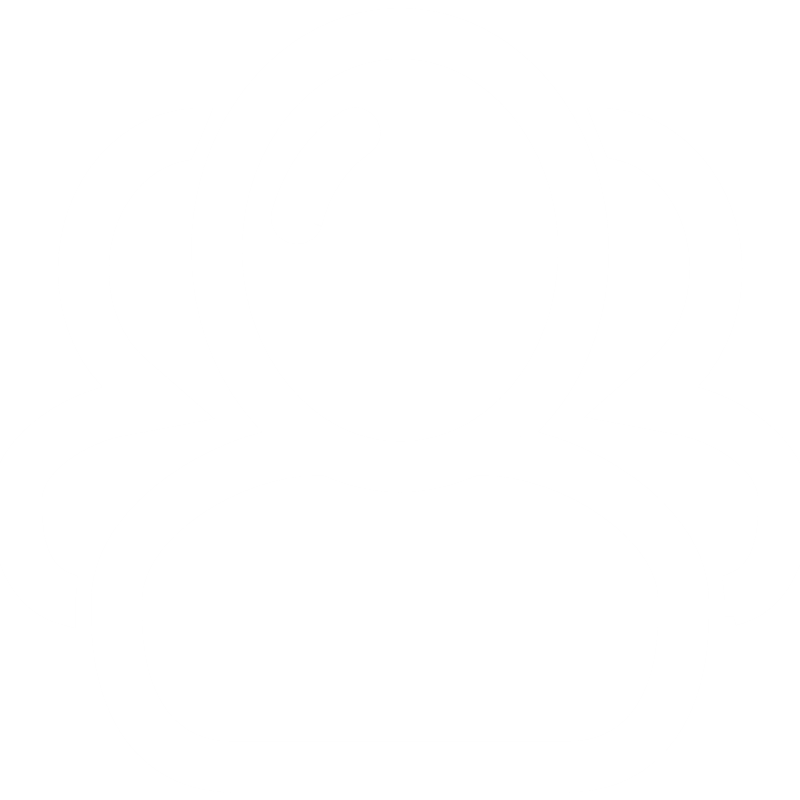 单击此处键入文本单击此处键入文本单击此处
单击此处键入文本单击此处键入文本单击此处
单击此处键入文本单击此处键入文本单击此处
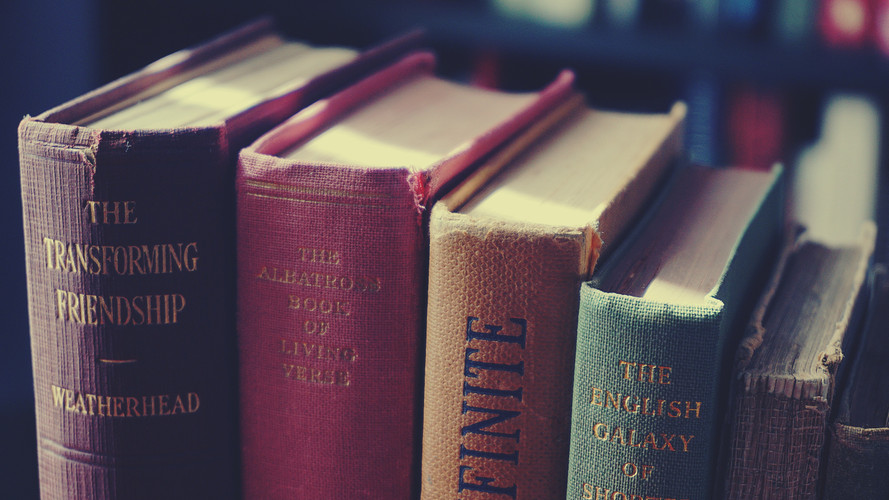 BY YUSHEN
THANKS
周末好书分享座谈会
WEEKEND BOOK SHARING FORUM
主讲人：PPT汇
演讲时间：20XX
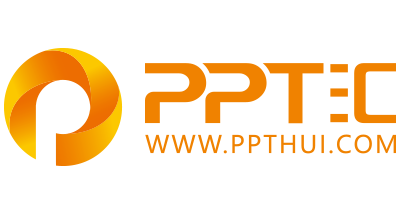 上万精品PPT模板全部免费下载
PPT汇    www.ppthui.com
PPT模板下载：www.ppthui.com/muban/            行业PPT模板：www.ppthui.com/hangye/
工作PPT模板：www.ppthui.com/gongzuo/         节日PPT模板：www.ppthui.com/jieri/
PPT背景图片： www.ppthui.com/beijing/            PPT课件模板：www.ppthui.com/kejian/
[Speaker Notes: 模板来自于 https://www.ppthui.com    【PPT汇】]
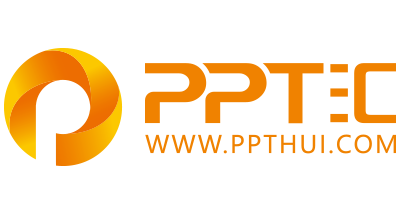 10000+套精品PPT模板全部免费下载
www.ppthui.com
PPT汇

PPT模板下载：www.ppthui.com/muban/            行业PPT模板：www.ppthui.com/hangye/
工作PPT模板：www.ppthui.com/gongzuo/         节日PPT模板：www.ppthui.com/jieri/
党政军事PPT：www.ppthui.com/dangzheng/     教育说课课件：www.ppthui.com/jiaoyu/
PPT模板：简洁模板丨商务模板丨自然风景丨时尚模板丨古典模板丨浪漫爱情丨卡通动漫丨艺术设计丨主题班会丨背景图片

行业PPT：党政军事丨科技模板丨工业机械丨医学医疗丨旅游旅行丨金融理财丨餐饮美食丨教育培训丨教学说课丨营销销售

工作PPT：工作汇报丨毕业答辩丨工作培训丨述职报告丨分析报告丨个人简历丨公司简介丨商业金融丨工作总结丨团队管理

More+
[Speaker Notes: 模板来自于 https://www.ppthui.com    【PPT汇】]